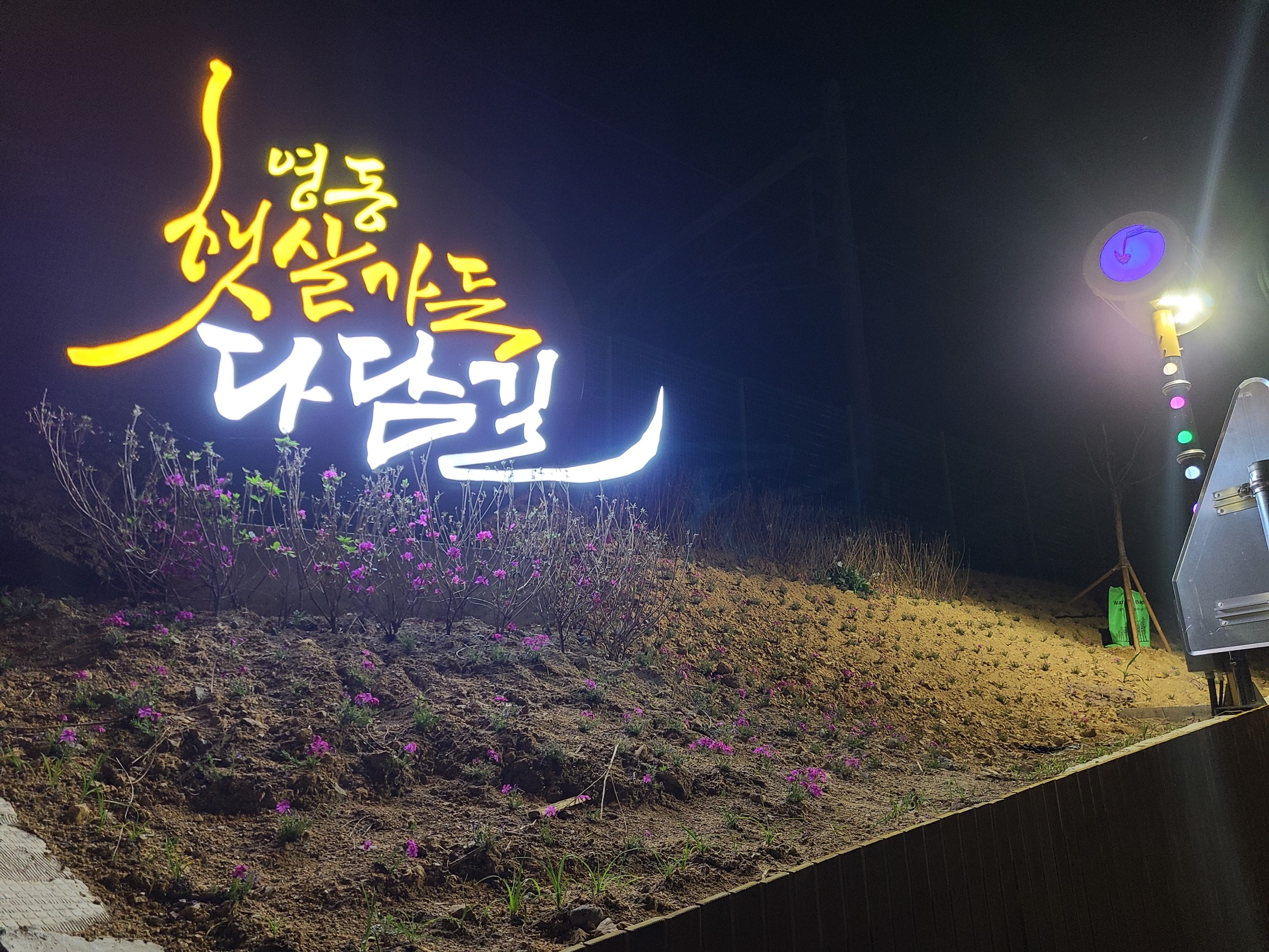 5-1. 전선지중화사업 추진
                                                                                                              (단위 : 백만원)
5-2. 군계획위원회 개최
일   시 : 5. 16.(월) ~ 5. 27.(금) / 서면심의
안   건 : 주민제안 도시계획시설 입안여부 결정
5-3.  소규모 지역개발사업 추진
사 업 비 : 440백만원 
내     용 : 용산면 법화리 농로포장공사 등 17건 준공
5-4. 2022 현수막 지정게시대 설치완료
위     치 : 영동읍 일원(5개소 신설)
사 업 비 : 금48,760천원
5-5. 군계획도로 개설사업 추진
                                                                                                         (단위 : 백만원)